Everything DiSC Workplace®
How You See Yourself
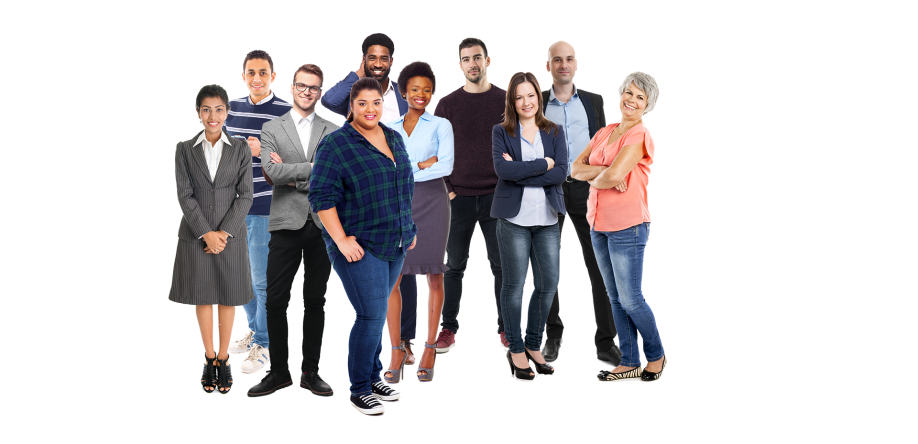 Fast-Paced & Outspoken
Cautious & Reflective
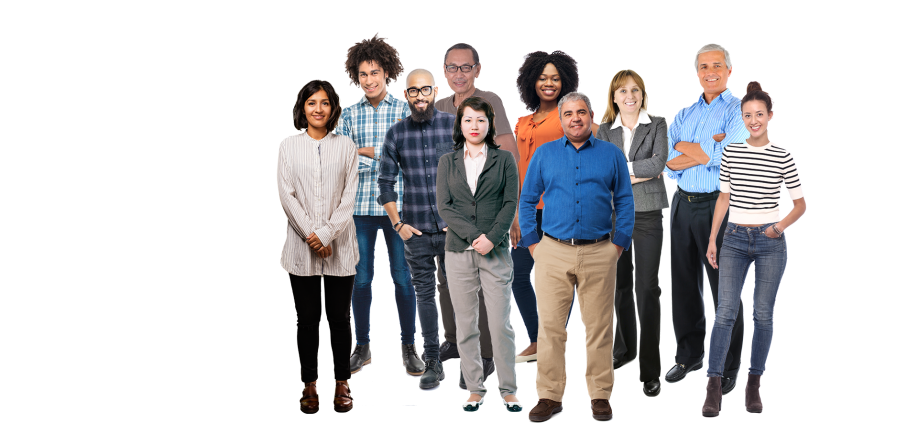 2
How You See Yourself
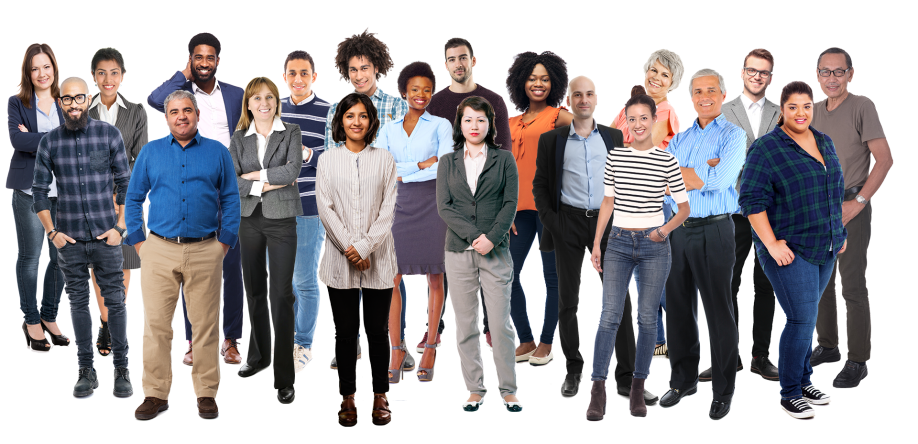 Questioning & Skeptical
Accepting & Warm
3
How You See Yourself
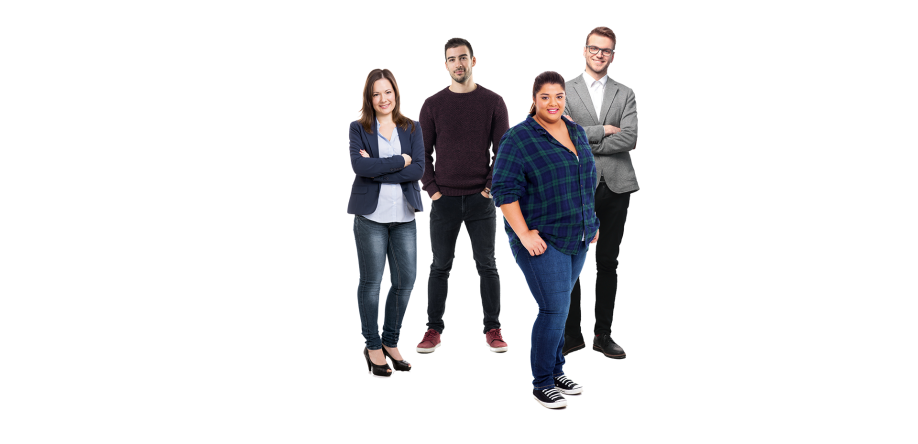 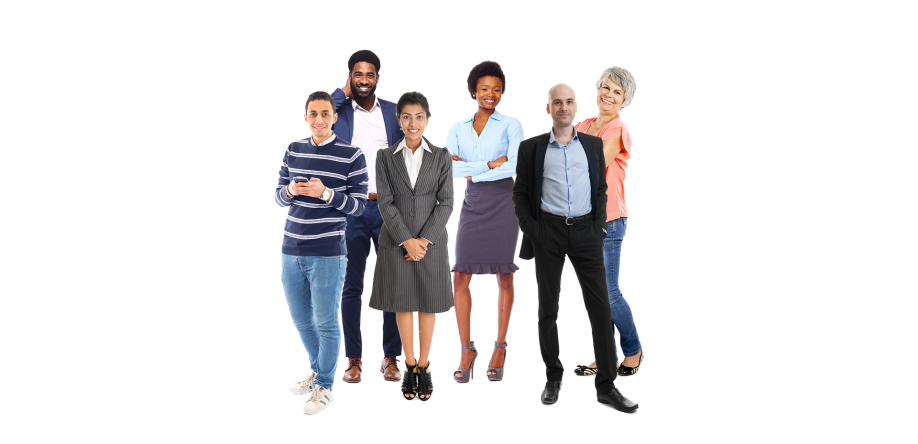 Fast-Paced & Outspoken
Questioning & Skeptical
Accepting & Warm
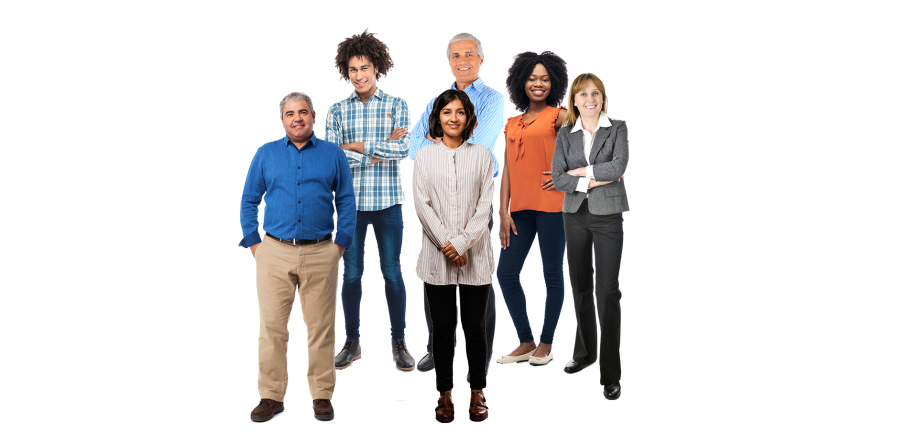 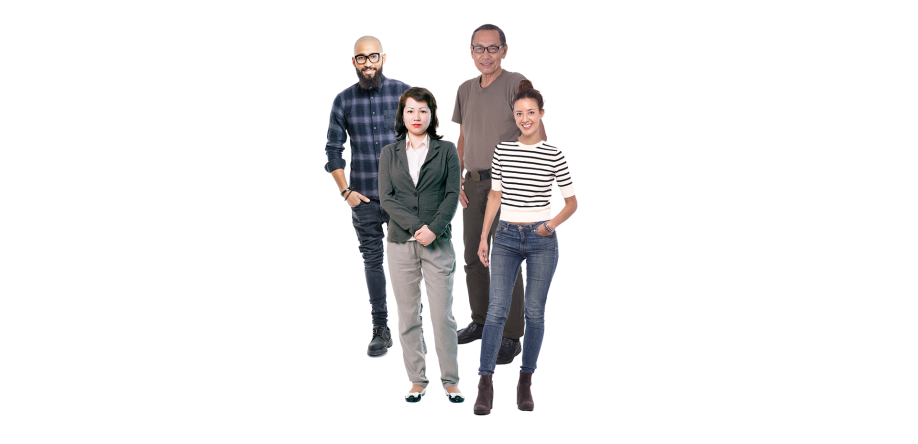 Cautious & Reflective
4
Group Discussion
Why did you answer the way that you did?
Give examples
Record responses on your flip chart
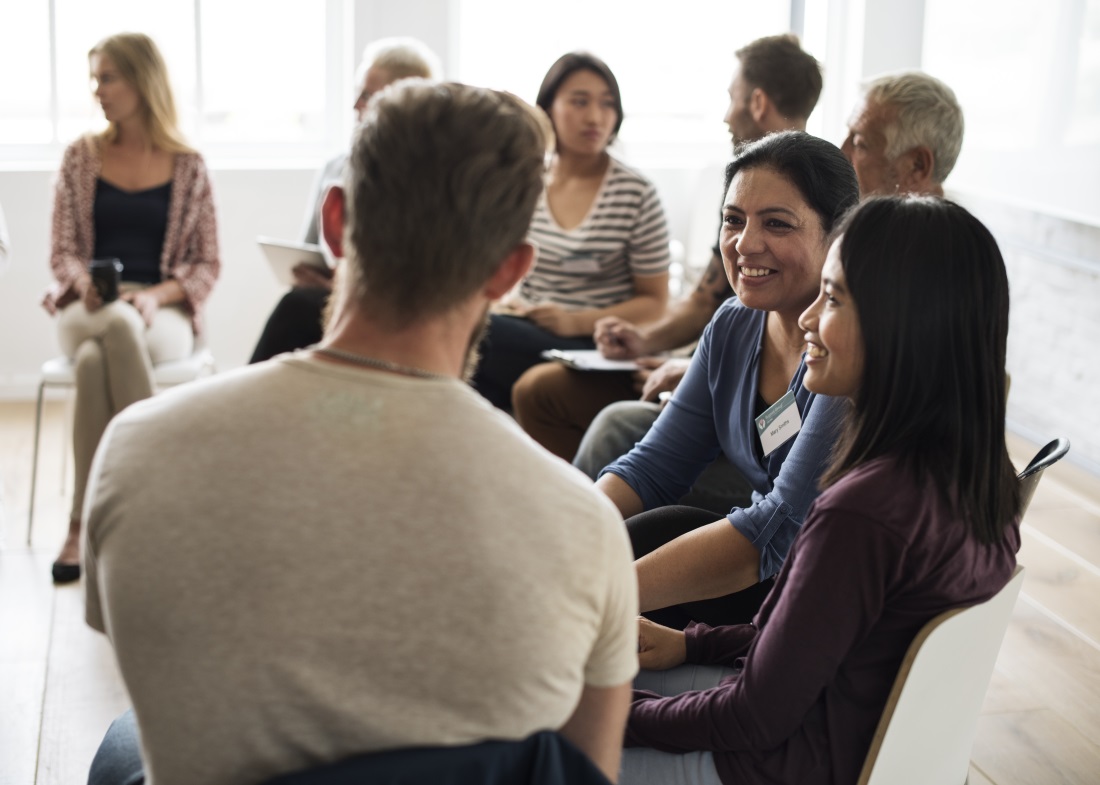 5
Goals
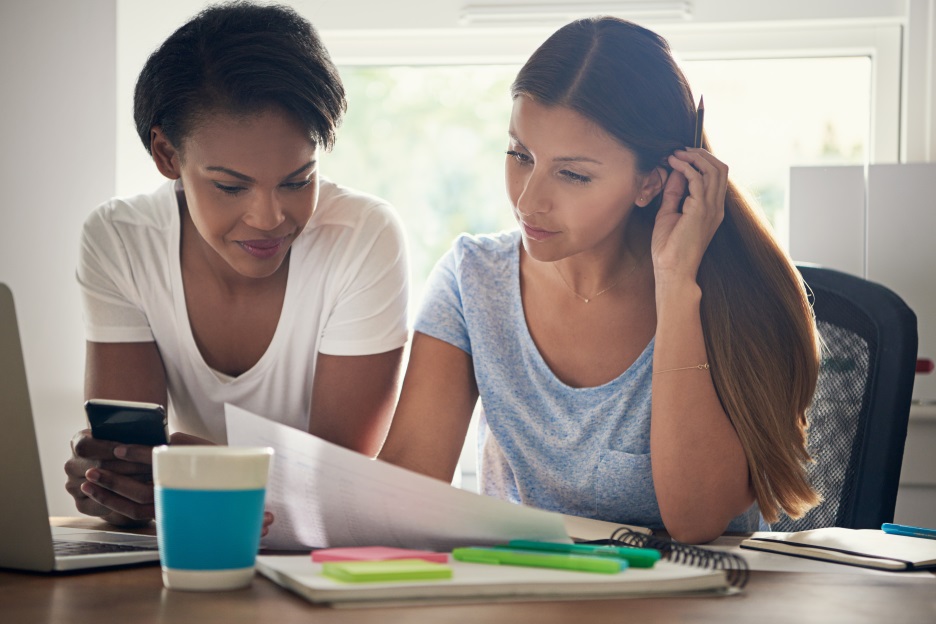 Learn about DiSC® and the Everything DiSC Workplace® Map
Identify your style and explore the priorities that drive you
Discover similarities and differences among the DiSC styles
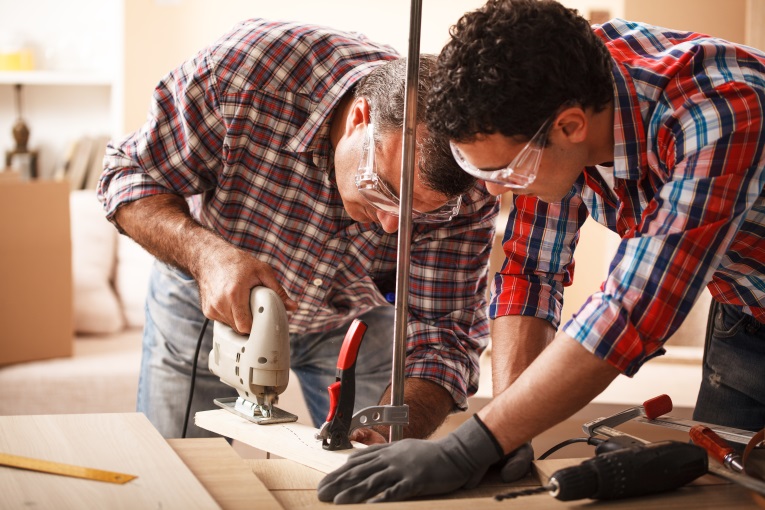 6
Discovering DiSC®
Fast-Paced & Outspoken
i
D
Questioning & Skeptical
Accepting & Warm
C
S
Cautious & Reflective
7
Cornerstone Principles
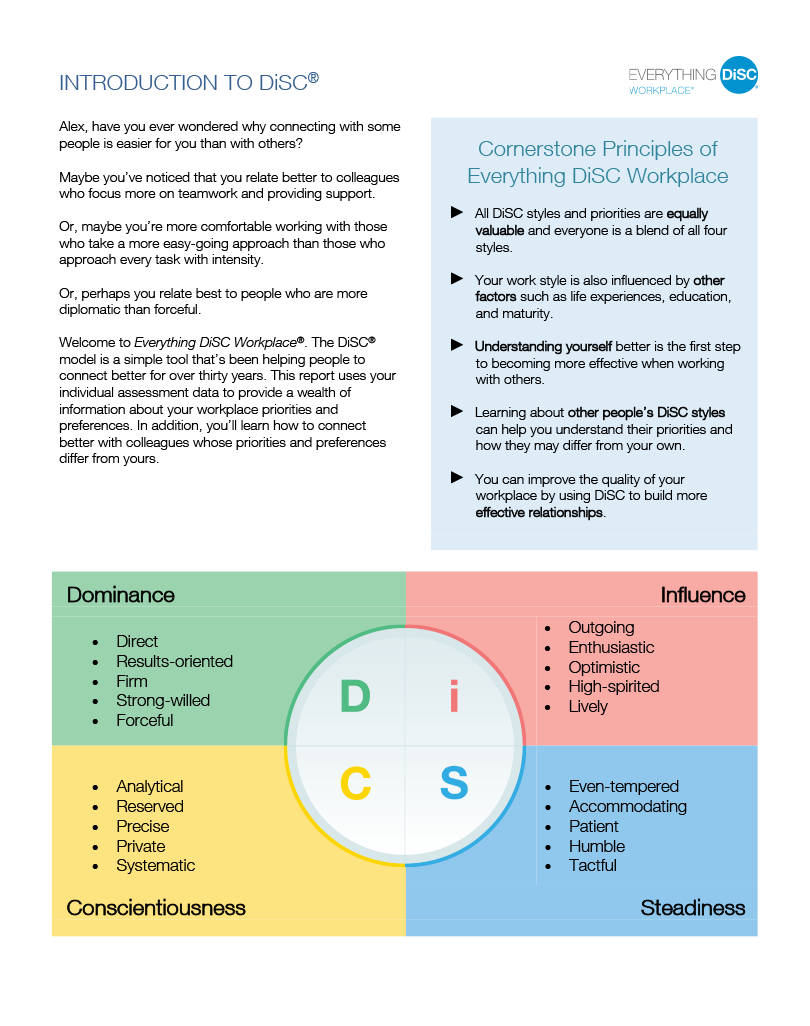 Everything DiSC Workplace® Profile Page 2
8
Your DiSC® Style
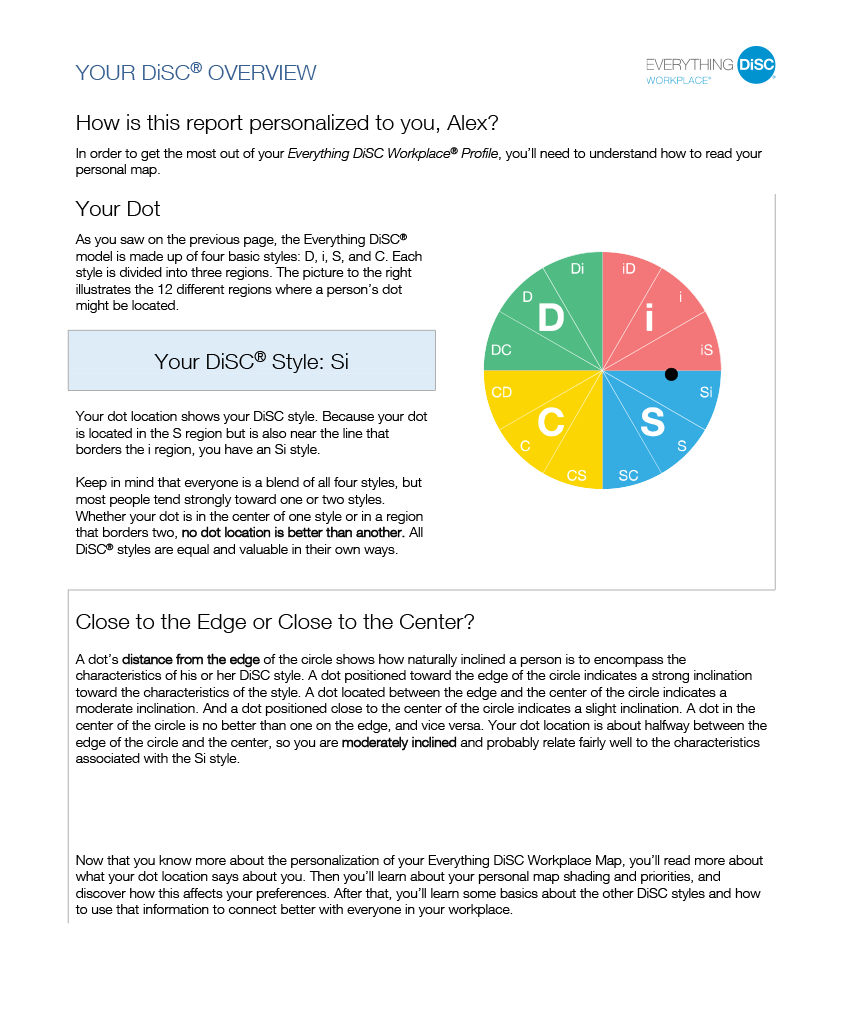 Page 3
9
Image Credits
Elena_Elisseeva/Shutterstock, Steve_Cukrov/Shutterstock, michaeljung/Shutterstock, Iko/Shutterstock, spaxiax/Shutterstock, Asier_Romero/Shutterstock, kurhan/Shutterstock, Dean_Drobot/Shutterstock, Technomatic/Shutterstock, szefei/Shutterstock, fotogenicstudio/Shutterstock, ASDF_MEDIA/Shutterstock, Ebtikar/Shutterstock, Djomas/Shutterstock, Panic_Attack/Shutterstock, Syda_Productions/Shutterstock, Rawpixel.com/Shutterstock, Uber_Images/Shutterstock, milanzeremski/Shutterstock, Song_Pin/Shutterstock, SFIO_CRACHO/Shutterstock, Iakov_Filimonov/Shutterstock, Linderina/Shutterstock, Matej_Kastelic/Shutterstock, GaudiLab/Shutterstock, Monkey_Business_Images/Shutterstock, Juices_Images_Ltd, /Shutterstock.UfaBizPhoto/Shutterstock, wavebreakmedia/Shutterstock
10